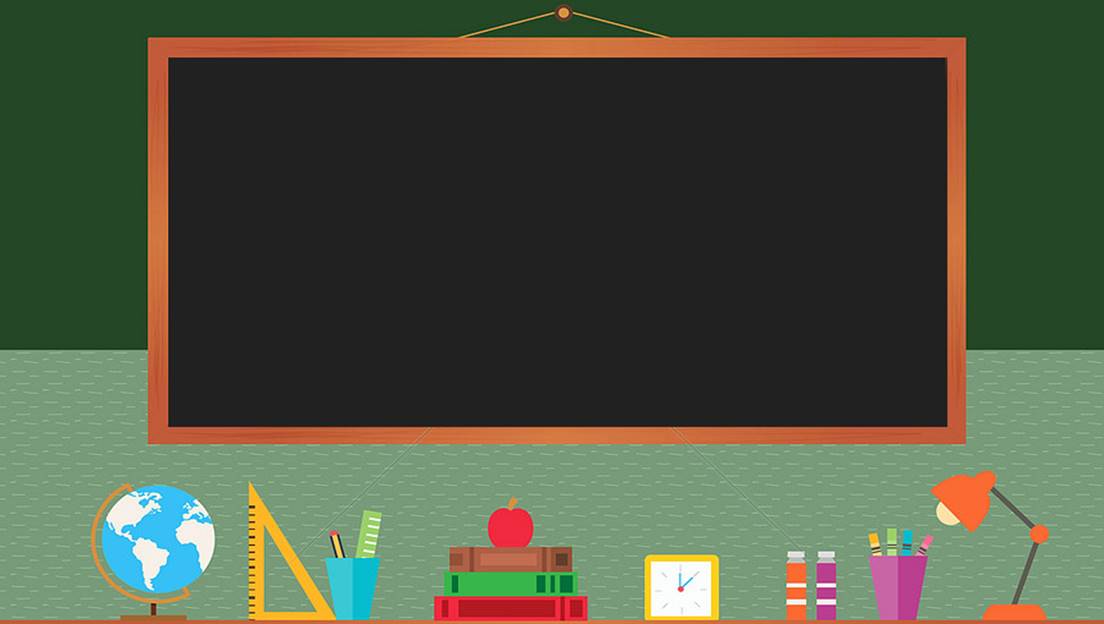 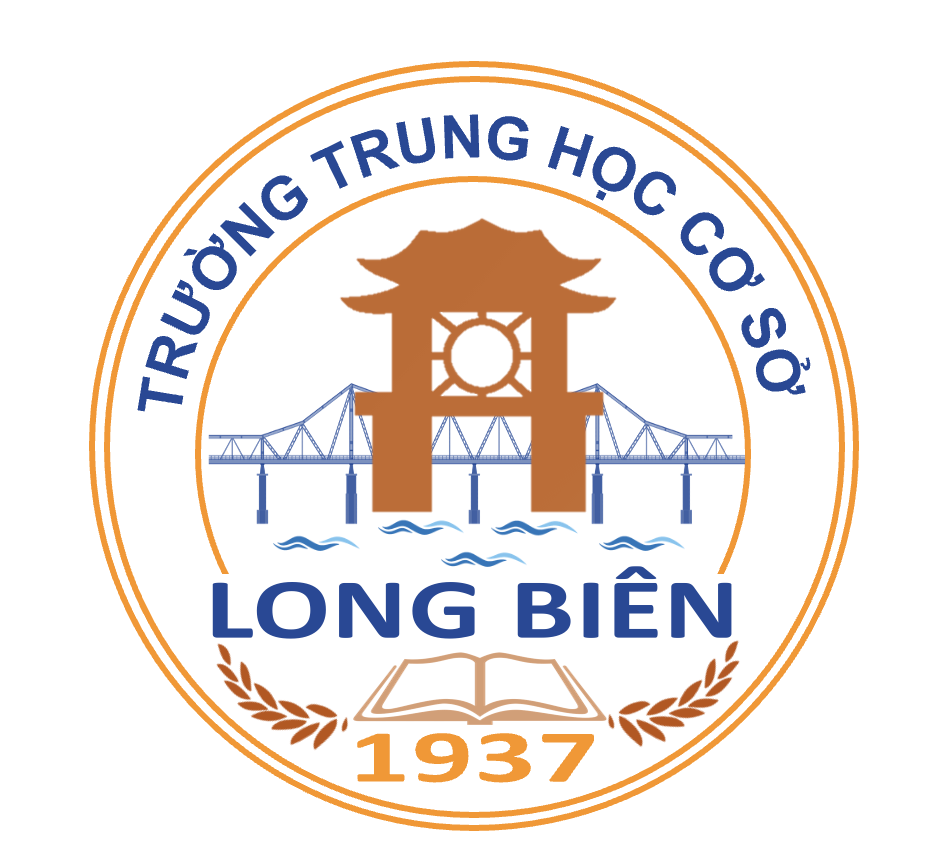 TRƯỜNG THCS LONG BIÊN
BÀI GIẢNG ĐIỆN TỬ MÔN TOÁN 9

BÀI 2. HÌNH NÓN – DIỆN TÍCH XUNG QUANH
VÀ THỂ TÍCH HÌNH NÓN
GV: Chu Thị Thu
Tổ Tự nhiên
Những vật thể này mang hình dạng hình không gian nào ?
Chiếc nón bài thơ
Mái lều ở khu du lịch
Chụp đèn
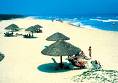 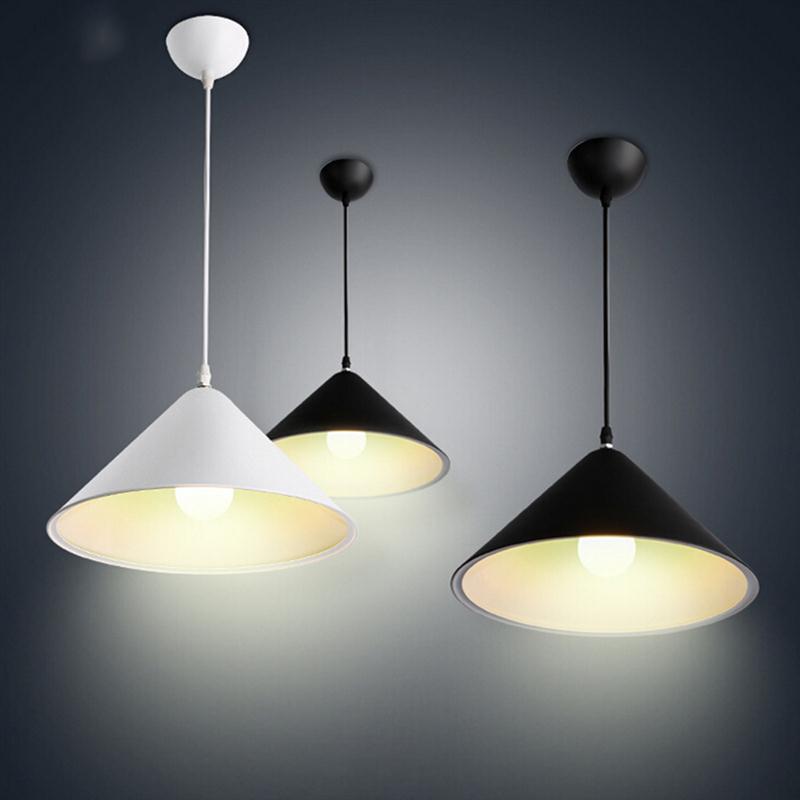 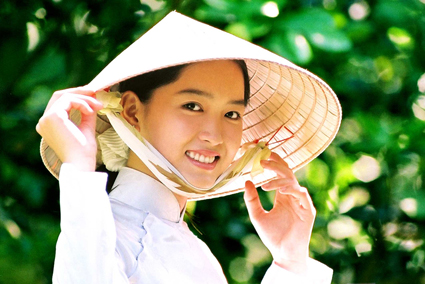 1. Hình nón
Quay tam giác AOC vuông tại O một vòng quanh cạnh góc vuông OA cố định thì được một hình nón
A
O
C
A
O
C
1. Hình nón.
Đường cao
Hình tròn (O) là đáy của hình nón
Đường tròn (O) là đường tròn đáy
AD : là một đường sinh 
Điểm A : là đỉnh của hình nón
AO : là đường cao của hình nón
OC : là bán kính đáy của hình nón
Đường sinh
D
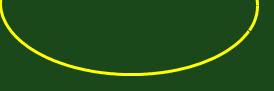 Bán kính đáy
Đáy
?1
Chiếc nón ( hình vẽ ) có dạng mặt xung quanh của một hình nón. Quan sát hình và cho biết đâu là đường tròn đáy, đâu là mặt xung quanh, đâu là đường sinh của hình nón
Trả lời :
Đường tròn đáy là phần vành rộng nhất của nón.
Mặt xung quanh là phần bên ngoài của nón, tính từ đỉnh nón đến đường tròn đáy.
Đường sinh là đoạn thẳng bất kỳ nối từ đỉnh đến đường tròn đáy
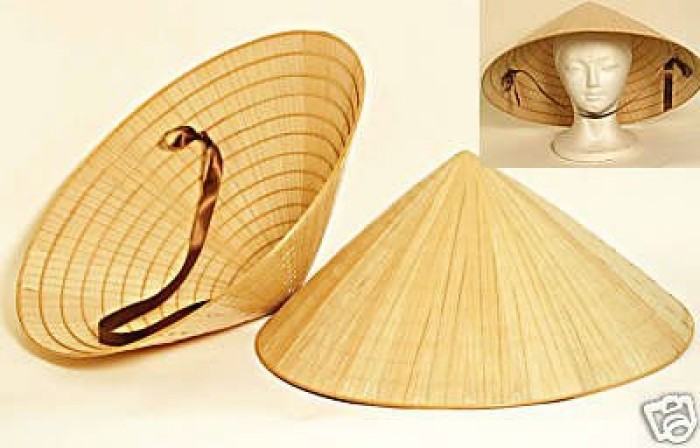 Đường tròn đáy
Mặt xung quanh
Đường sinh
S
A
A
S
A'
O
2. Diện tích xung quanh hình nón
(Sxq )
r
A
A’
n0
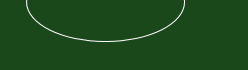 Gọi bán kính đáy của hình nón là  r ; đường sinh là
Tâm S là đỉnh của hình nón.
Bán kính SA bằng độ dài đường sinh của hình nón
Hình quạt 
tròn
Hình khai triển
 mặt xung quanh
 của hình nón
Độ dài cung AA’A bằng bằng độ dài đường tròn đáy của hình nón  và bằng
S
A
A
S
A'
O
2. Diện tích xung quanh hình nón ( Sxq)
r
A’
A
n0
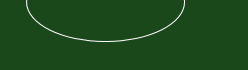 Trong đó:
R : Bán kính của đường tròn.
l:   Độ dài cung n0  của hình quạt tròn.
S
O
2. Diện tích xung quanh hình nón
r
A
A’
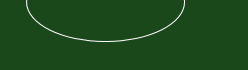 Diện tích xung quanh của hình nón là
Diện tích toàn phần của hình nón là
Trong đó:
+)  r là  bán kính đáy hình nón
O
Ví dụ. Tính diện tích xung quanh của một hình nón có chiều cao h = 16cm và bán kính đường tròn đáy r = 12cm
A
Cho biết:
h = 16cm
r = 12 cm
h
Giải
r
+) Độ dài đường sinh của hình nón :
C
Chú ý
+) Diện tích xung quanh của hình nón :
3. Thể tích hình nón
htrụ
Thể tích của hình nón là :
Trong đó:
+) r là  bán kính đáy của hình nón
+) h là độ dài đường cao hình nón
hcột nước
Một số vật thể quanh ta mang hình dạng hình nón
Chiếc nón bài thơ
Mái lều ở khu du lịch
Chụp đèn
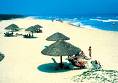 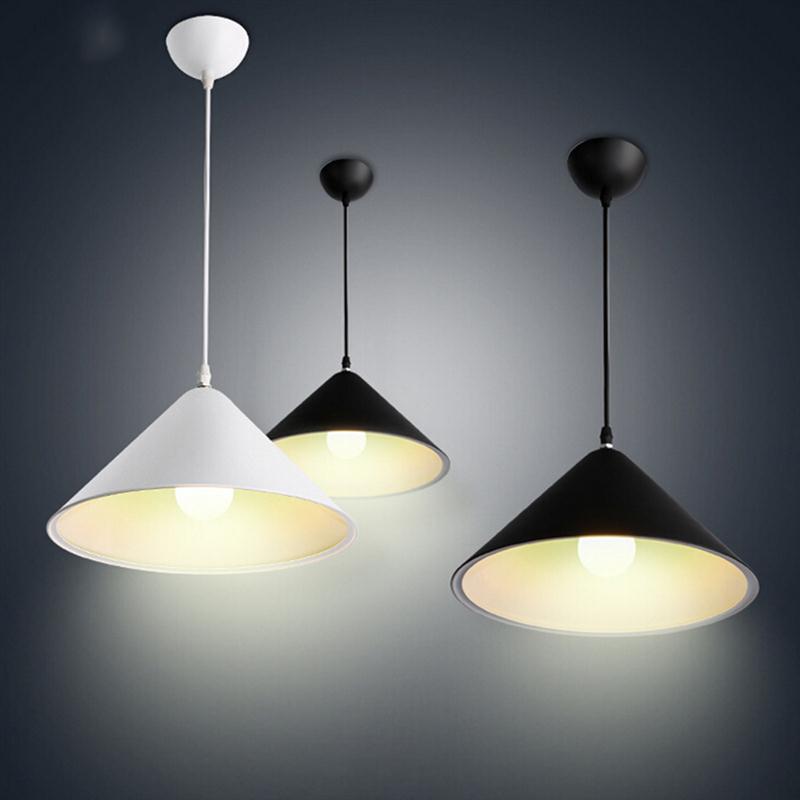 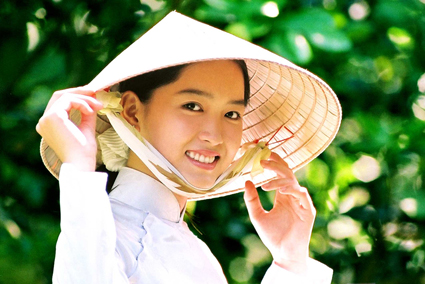 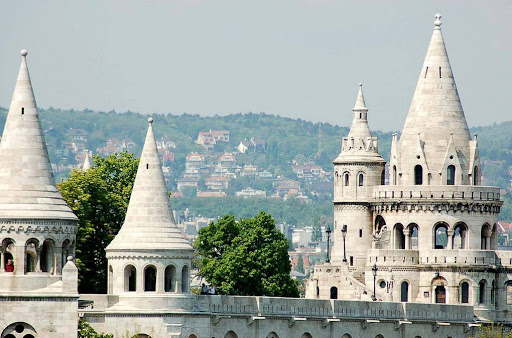 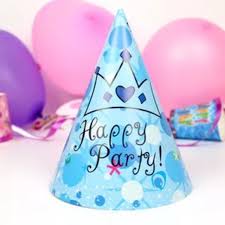 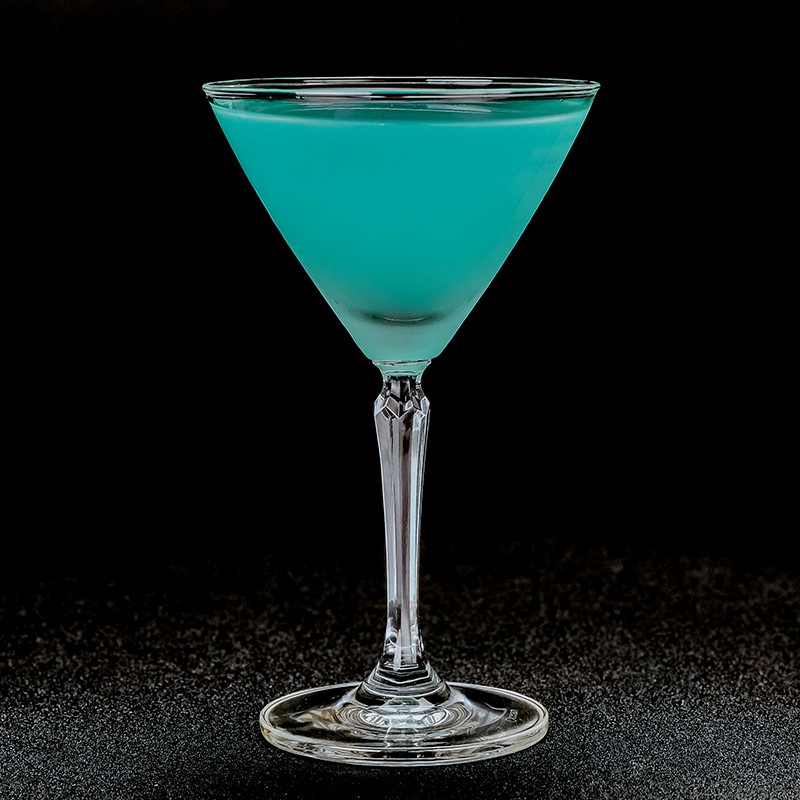 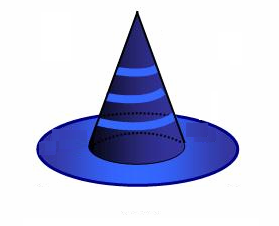 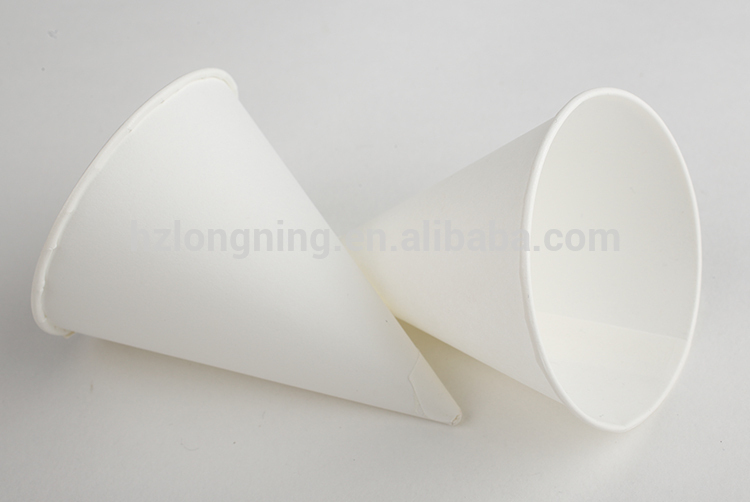 O
4. Luyện tập
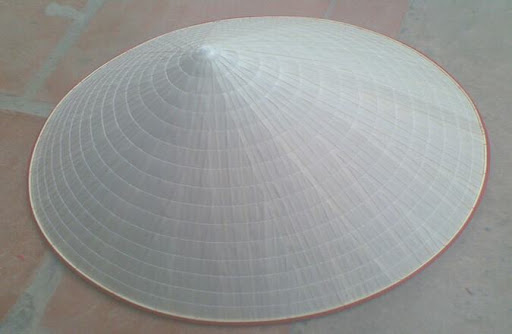 Bài tập 1. 
Chiếc nón do làng Chuông ( Thanh Oai – Hà Nội) sản xuất là hình nón có đường sinh bằng 30 cm, đường kính đáy bằng 40cm. Người ta dùng hai lớp lá để phủ lên bề mặt xung quanh của nón.
Tính diện tích xung quanh của chiếc nón.
Tính diện tích lá cần dùng cho một chiếc nón
Cho biết :
d = 40 (cm)
d
O
Cho biết :
d = 40 cm
r
Giải
d
Tính diện tích xung quanh của hình nón.
b) Tính diện tích lá cần dùng cho một 
chiếc nón.
Diện tích lá cần dùng cho một chiếc nón là:
+) Bán kính đáy của hình nón là :
     r = 40 : 2 = 20 (cm)
+) Diện tích xung quanh của hình nón là:
Bài tập 2( B15/ SGK- Trang117)
Một hình nón được đặt vào bên trong một hình lập phương như hình vẽ  ( cạnh của hình lập phương bằng 1). 
Hãy tính:
Bán kính đáy của hình nón.
Độ dài đường sinh.
Bổ sung:
c) Tính thể tích của hình nón.
h
1
O
r
1
Giải
Bán kính đáy của hình nón.
h
1
O
r
b) Độ dài đường sinh.
1
c) Tính thể tích của hình nón
h
1
O
r
1
O
Bài tập 3.  Một hình nón có bán kính đáy bằng 5cm và diện tích 
xung quanh bằng                  . 
Tính diện tích toàn phần của hình nón.
Tính thể tích của hình nón.
Cho biết :
r
r = 5 (cm)
Giải
a) Tính diện tích toàn phần của hình nón.
+) Diện tích đáy của hình nón
+) Diện tích toàn phần của hình nón.
O
b) Tính thể tích của hình nón.
Cho biết :
r = 5 (cm)
h
r
Giải
+) Độ dài đường sinh của hình nón
+)Thể tích của hình nón:
+) Đường cao của hình nón:
O
Mặt đáy
Các yếu tố hình nón
Mặt xung quanh
Đường sinh
A
Đỉnh
Đường cao
C
h
HÌNH NÓN
Quay tam giác AOC vuông tại O quanh cạnh góc vuông OA cố định
Sự tạo thành hình nón
r
Trong đó 
r là bán kính đáy hình nón
h là chiều cao hình nón
Diện tích
Thể tích
HƯỚNG DẪN VỀ NHÀ
Học thuộc các công thức tính diện tích xung quanh, diện tích toàn phần, thể tích của hình nón.
Nắm vững các khái niệm về hình nón: đáy, mặt xung quanh, đường sinh, đường cao, bán kính.
Làm các bài tập 16 ; 17; 18; 19; 20; 21 ( SGK- Trang 117; 118).
Làm các bài tập 16 ; 18; 20; 24 ( SBT- Trang 167, 168, 169 ).